Муниципальное бюджетное дошкольное образовательное учреждение детский сад «Оленёнок», п.Тазовский
Занятие №4
Март
Средняя группа
«Лошадка
Доремуся»
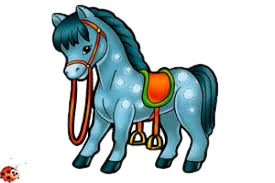 Составила презентацию: 
Емелова Ольга Николаевна
Музыкальный руководитель
2021г.
Слушание музыки
«Лошадка» сл.А.Барто
  Проиллюстрировать прослушанное произведение
Пальчиковая гимнастика
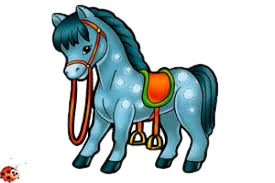 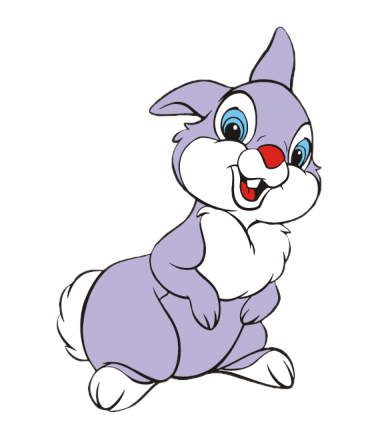 Пение «новый дом» муз.Р.Бойко, сл. Л.Дербеневапеть легко, без напряжения, весело
1. Новый дом по чертежуМы построили ежу.Дом с высокою трубой,С острой крышей голубой.

2. Получился славный дом —Есть и дверь, и окна в нём,Круглый стол стоит в углу,Мягкий коврик на полу.
МузицированиеРитмично играть под музыку на детских шумовых инструментах
Пляска «Рок-н-ролл» муз.М.БасоваИмпровизировать, придумывать движения под музыку с хорошим настроением
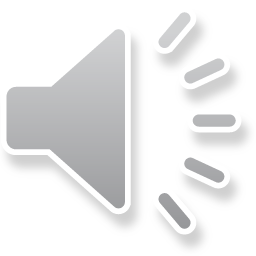 До новых встреч, 
юные артисты :)